References
Image
Image
Image
Materials and Methods
Results and Discussion
Conclusions
Graphs/
Tables
Research Flow Chart
Authors
Affiliation
International Scientific Forum  
FORIL XIV 2025
Faculty of Dentistry, Universitas Trisakti
Indonesia Convention Exhibition BSD
21-23 August 2025
Presenter’s Affiliation Logo
Presenter Photo
Abstract
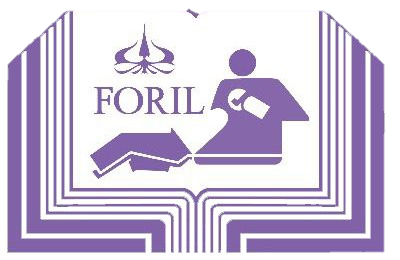 Applied ResearchTitle
Background



Purpose